به نام خدابررسی میزان ابتلا به COVID-19 دربیماران قلبی عروقی شناخته شده (بستری های سال 1398 بیمارستان قلب و عروق شهید رجایی )
Evaluation of COVID-19 infection rate in patients
With known cardiovascular disease
مجری اصلی: دکتر آذین علیزاده
مجریان:     دکتر پرهام صادقی پور,  دکتر مجید ملکی
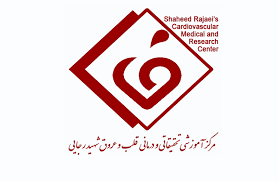 ضرورت اجرای طرح
اهمیت پاندمی کنونی COVID-19 در جهان 

اهمیت درگیری  COVID-19در بیماران با سابقه بیماری قلبی شناخته شده 

بررسی عوارض و مورتالیتی دراین بیماران با سابقه انواع بیماری های قلبی شناخته شده و احیانا جراحی های قلبی انجام شده
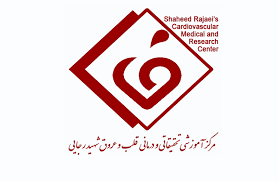 روش اجرا
نوع مطالعه
 مقطعی observational آینده نگر
 جامعه نمونه
 بیماران با سابقه بستری ازابتدای فروردین ماه ۹۸ تا پایان دی ماه ۹۸ با علت بیماری قلبی و ابتلا به کووید-19 با مدرک تشخیصی شامل  PCR و/یا Chest CT
روش جمع آوری اطلاعات
اطلاع رسانی از طریق پیامک های متعدد و تلفن به بیماران (البته بیماران اندک بستری با کوید و سابقه بیماری قلبی وارد شدند)
تعیین واجد شرایط بودن افراد (ابتلا به کووید-19 با مدرک تشخیصی شامل  PCR و/یا Chest CT)
درخواست از بیماران جهت مراجعه برای انجام اکو و آزمایش خون و معاینه و تکمیل پرسشنامه حضوری (حداقل 3 ماه پس از بهبودی از بیماری کووید-19)
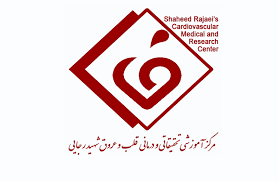 ملاحظات اخلاقی:
تمام اطلاعات بیماران بدون نام و محرمانه حفظ خواهد شد.
هزینه ی بابت پژوهش به بیماران تحمیل نخواهد شد.
رضایت شفاهی و ضمنی بیمار مبنی بر استفاده از اطلاعات پرونده بیمار بدون نام از بیمار اخذ خواهد شد.
تجهیزات حفاظت شخصی Personal protective equipment (PPE) برای تمامی پرسنلی که در تماس با بیماران هستند ، تامین می شود.

محدودیتهای اجرایی طرح وروش کاهش آنها
 عدم پاسخگویی تلفنی بیماران
عدم رضایت برای شرکت در تکمیل پرسشنامه
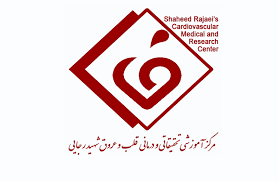 اهداف
هدف اصلی
بررسی میزان ابتلا به  COVID-19 دربیماران قلبی عروقی شناخته شده (بستری های سال 1398 بیمارستان قلب و عروق شهید رجایی )

اهداف جزئی
بررسی شاخص های دموگرافیک دربیماران مبتلا به انواع زیرگروه های قلبی عروقی 
بررسی میزان ابتلا به COVID-19 دربیماران مبتلا به انواع زیرگروه های بیماری های قلبی عروقی 
بررسی میزان مرگ و میر ناشی از COVID-19 دربیماران مبتلا به انواع زیرگروه های بیماری های قلبی عروقی 
بررسی میزان بستری به علت COVID-19 دربیماران مبتلا به انواع زیرگروه های بیماری های قلبی عروقی 
بررسی میزان بستری در بخش مراقبت های ویژه (ICU) به علت COVID-19 دربیماران مبتلا به انواع زیرگروه های بیماری های قلبی عروقی
بررسی میزان ابتلا به COVID-19 دربیماران قلبی عروقی مصرف کننده داروهایACEI و ARB
بررسی میزان شیوع مصرف هیدروکسی کلروکین دربیماران قلبی عروقی مبتلا شده به   COVID-19

هدف کاربردی
شناسایی ریسک انواع بیماری های قلبی عروقی پس از ابتلا به COVID-19
آیا می توان با دیتا های به دست آمده جهت پیش بینی بهتر پروگنوز COVID-19 در بیماران قلبی عروقی اقدام کرد ؟
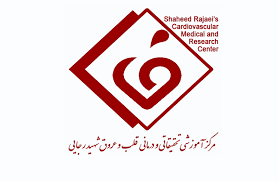 هزینه ها / هزینه پرسنلی
جهت جمع آوری دیتا و فالوآپ بیماران
   جمع کل هزینه :100,000,000 ریال (‍پرسنلی)
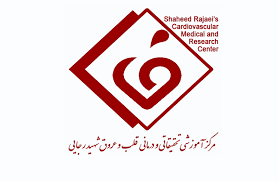 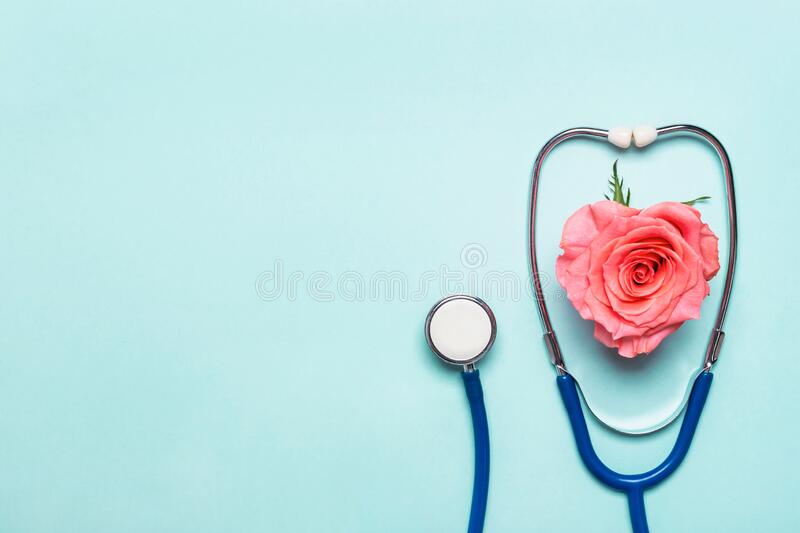 Thank you for your attention